Drawing templatesLecture 18
Drawings were constructed in the template  acadiso.dwt ,
which loaded when AutoCAD was opened. The default  acadiso
template has been amended to Limits  set to  420,297  (coordinates within
which a drawing can be constructed),  Grid Display  set to  10 ,  Snap Mode
set to 5 , and the drawing area  Zoomed  to  All .
    Throughout this book most drawings will be based on an  A3  sheet, which
measures 420 units by 297 units (the same as Limits ).
N o t e      
      A s  mentioned , if others are using the computer on which 
drawings are being constructed, it is as well to save the template being
used to another ﬁ le name or, if thought necessary, to a ﬂ oppy disk.
A ﬁ le name  My_template.dwt , as suggested earlier, or a name such
as book_template , can be given.
Adding features to the template 
   Four other features will now be added to our template: 
●       Text style  – set in the  Text Style  dialog.  
●       Dimension style  – set in the  Dimension Style Manager  dialog.  
●       Shortcutmenu variable  – set to  0 .
●       Layers  – set in the  Layer Properties Manager  dialog.
Setting Text 
Zoom, Pan and templates
81
CHAPTER 4
1.     At the command line:
     Command:
enter st (Style) right-click
2.     The  Text style  dialog appears .In the dialog,  enter   6  in the
Height  ﬁ eld. Then  left-click  on  Arial  in the  Font name  popup list.
Arial  font letters appear in the  Preview  area of the dialog. 
3.   Left-click  the  New  button and  enter   Arial  in the  New  text style
sub-dialog which appears ,and  click  the  OK  button.
The  Text Style  dialog
The  New Text Style  sub-dialog
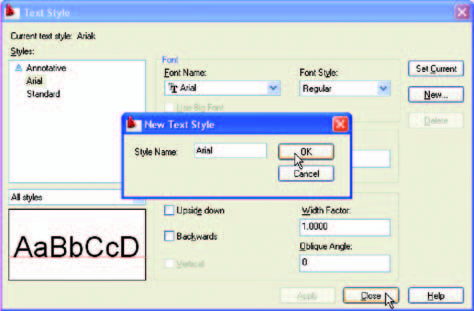 4.   Left-click  the  Set Current  button of the  Text Style  dialog. 
5.   Left-click  the  Close  button of the dialog.
Setting dimension style
The  Dimensions Style Manager  dialog
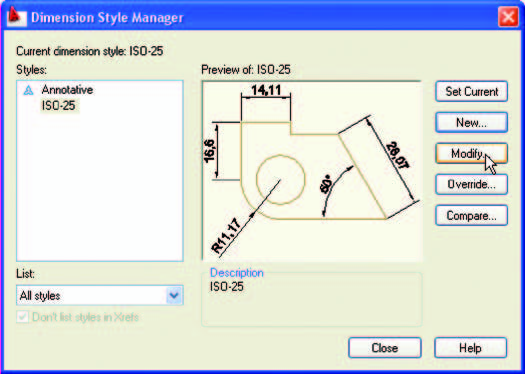 The setting for  Lines  in the  Modify Dimensions Style  dialog
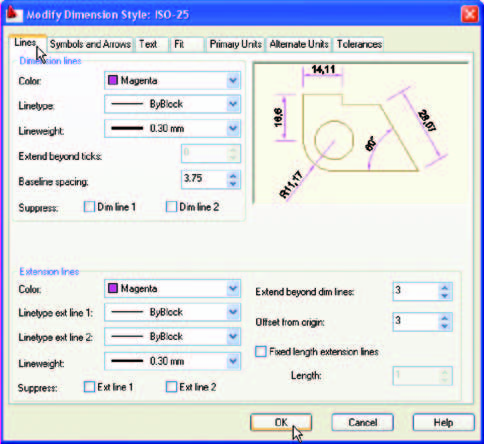 Setting  Primary Units  in the  Dimension Style Manager
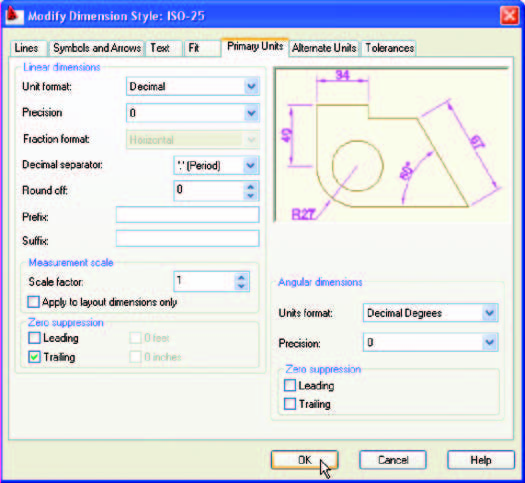 The  Create New Dimension Style  dialog
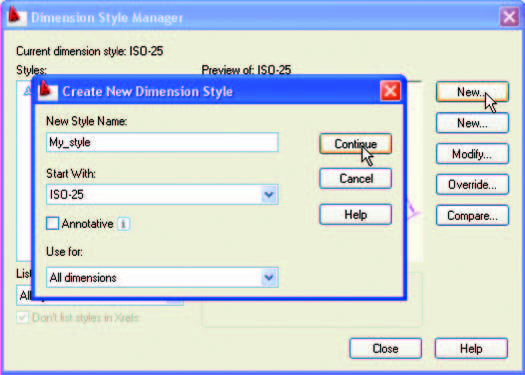